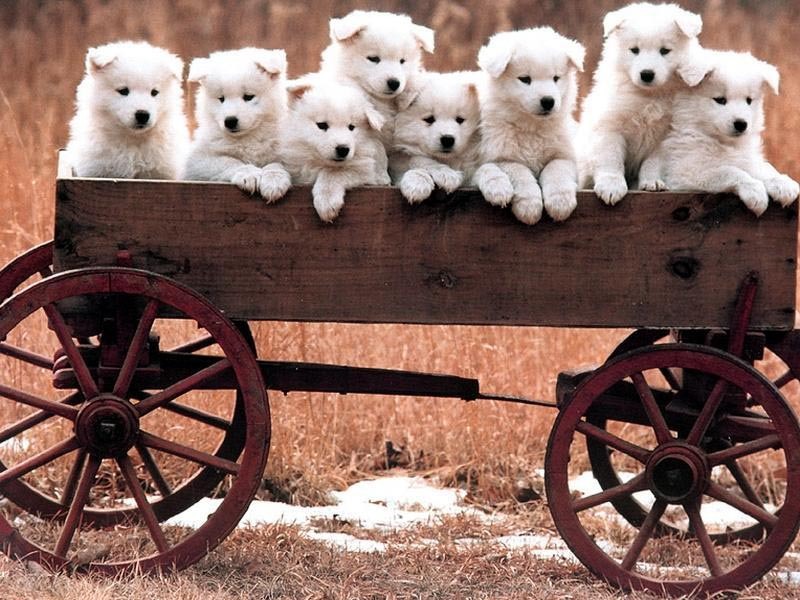 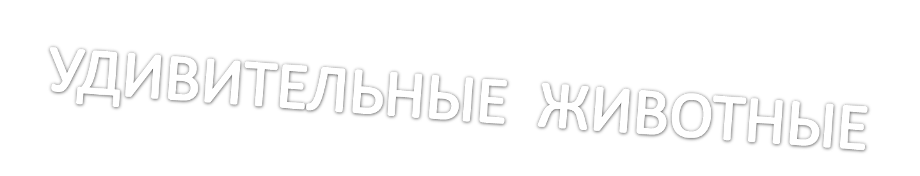 ВИКТОРИНА
В какой части тела откладывается жир  у  утконоса?
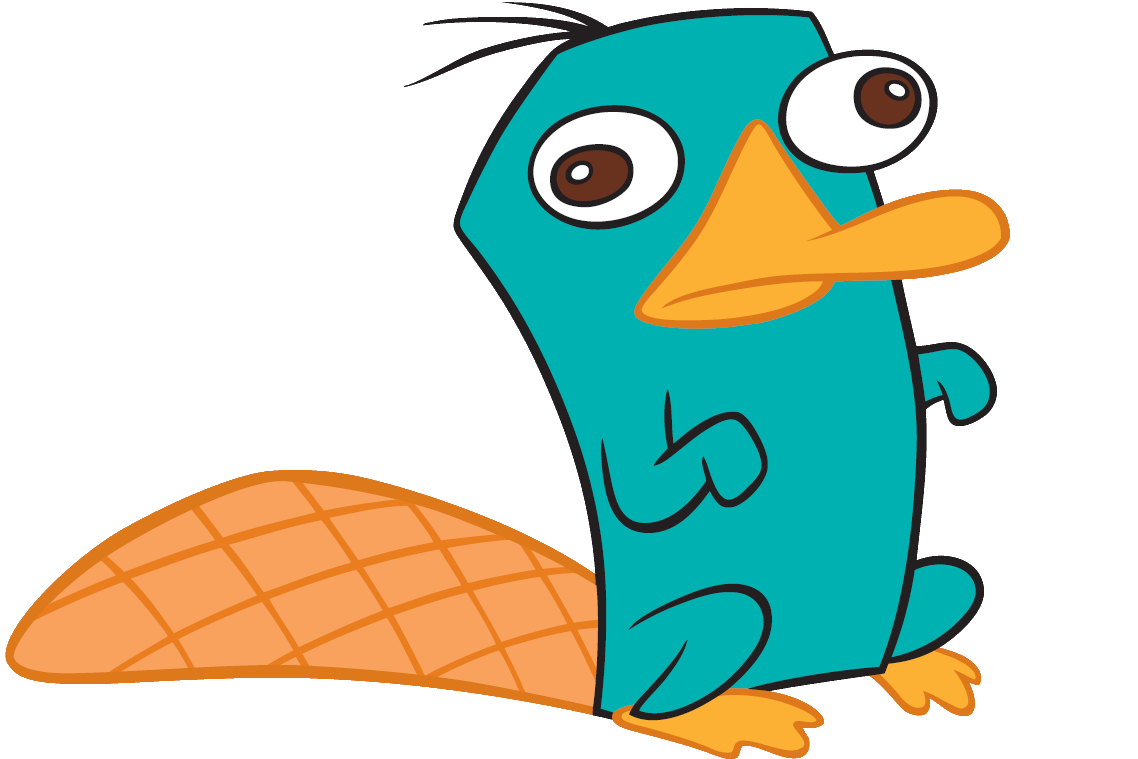 В ХВОСТЕ
Какое общий признак есть у коалы, вомбата и кенгуру?
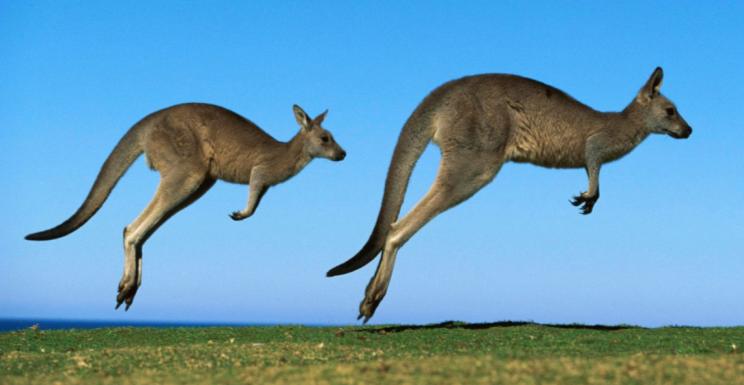 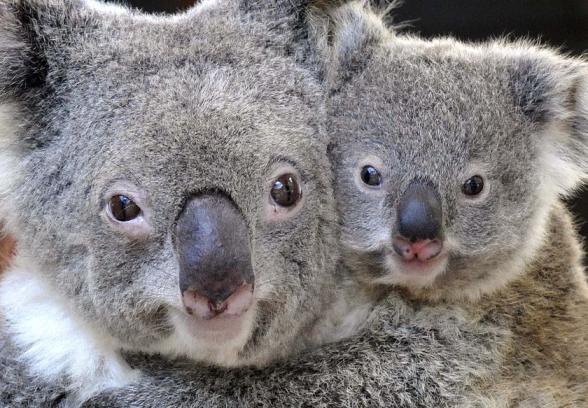 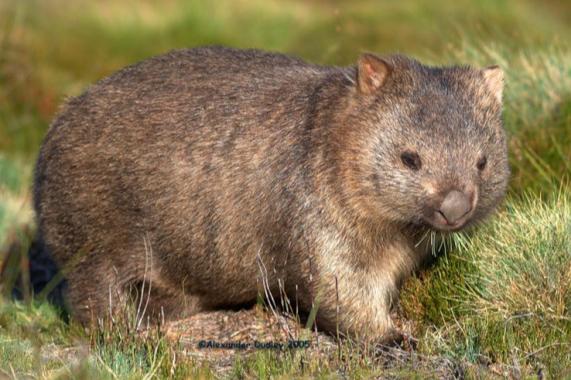 они 
сумчатые
Какое животное почти 
никогда не пьёт, а за день 
может съесть килограмм 
листьев эвкалипта?
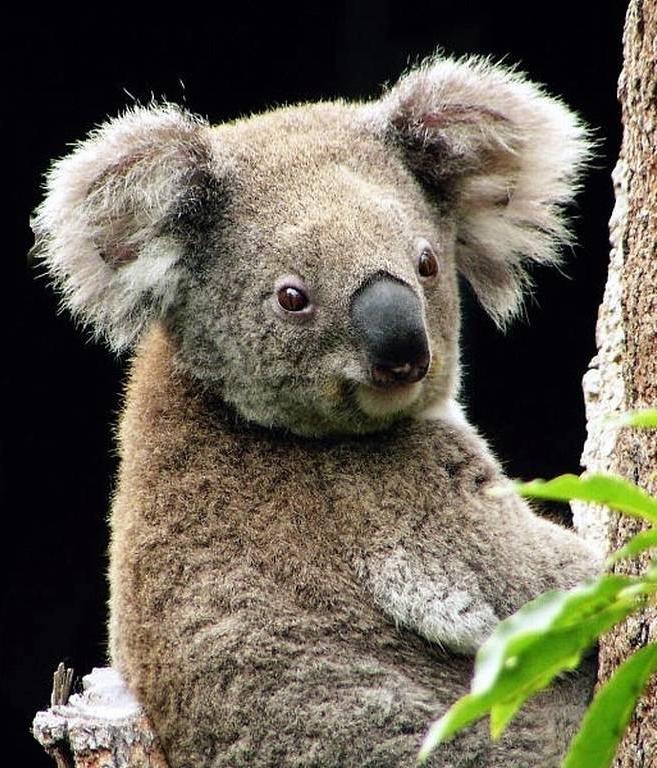 коала
Какое животное может преобразовывать свой жир в воду, если долго не может найти питьевой источник?
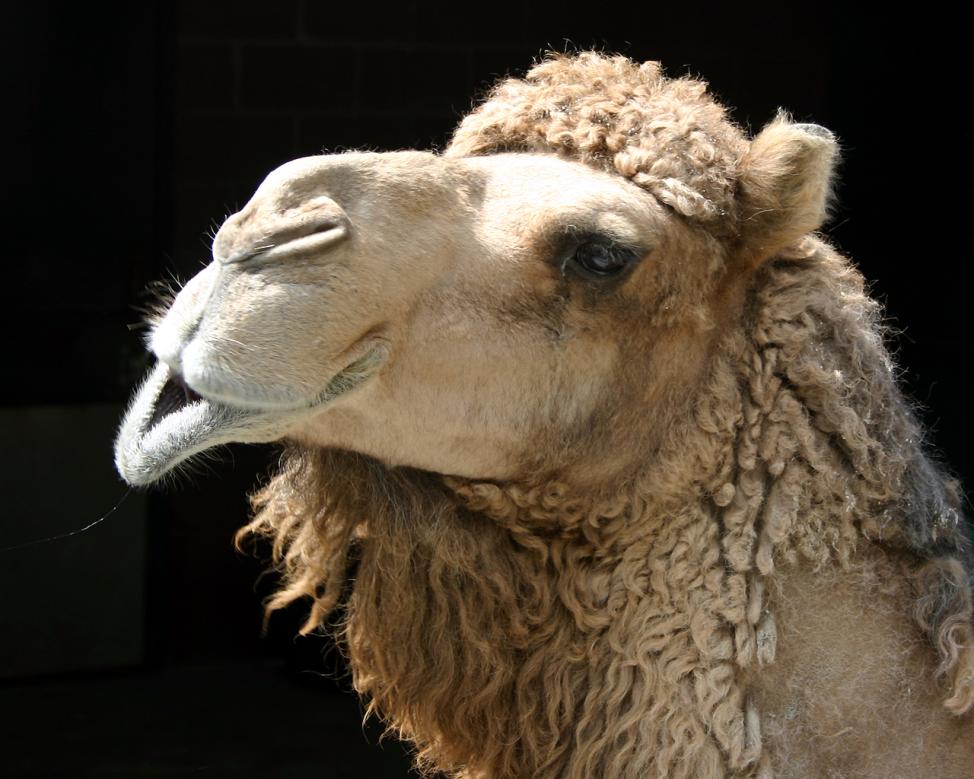 верблюд
Почему енота называют "енот-полоскун"?
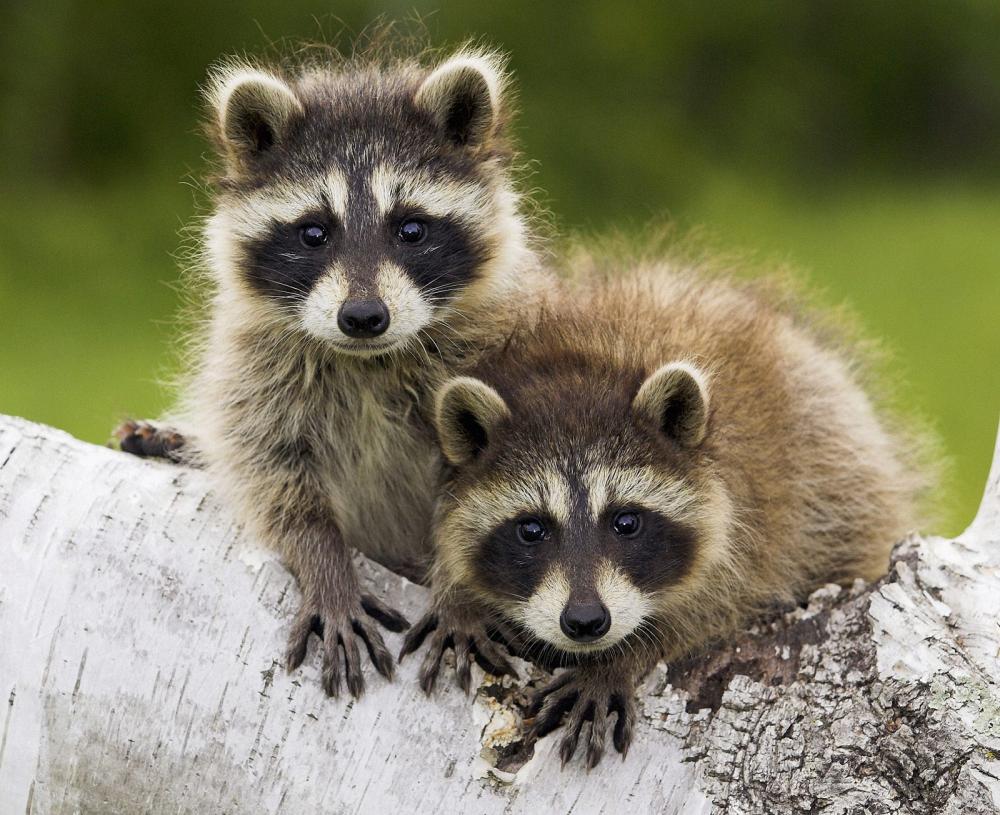 Потому что перед едой он часто полощет корм в воде.
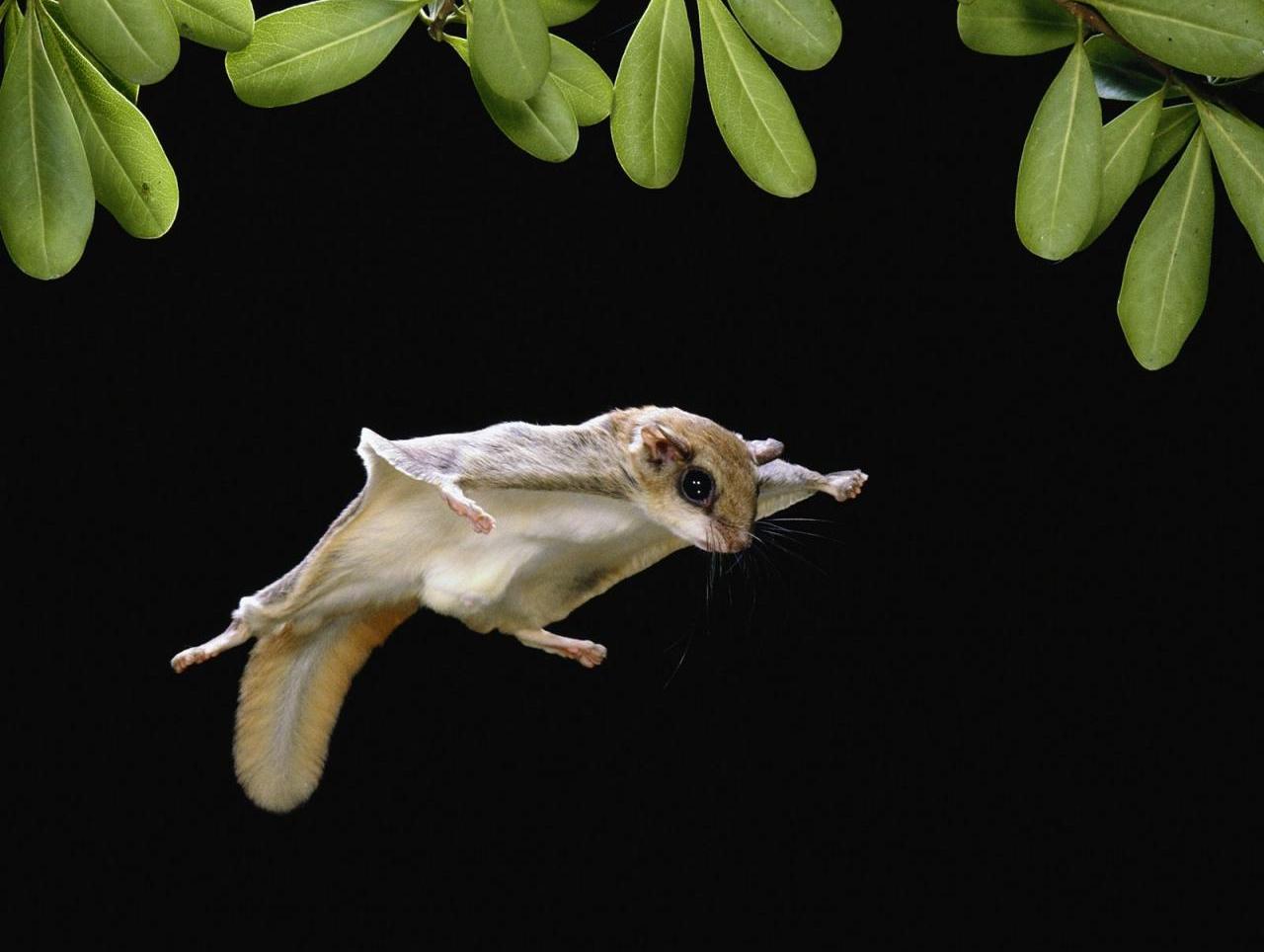 Белка-летяга
Какой зверек сможет спрыгнуть 
с высоты 50 этажного дома и не разбиться?
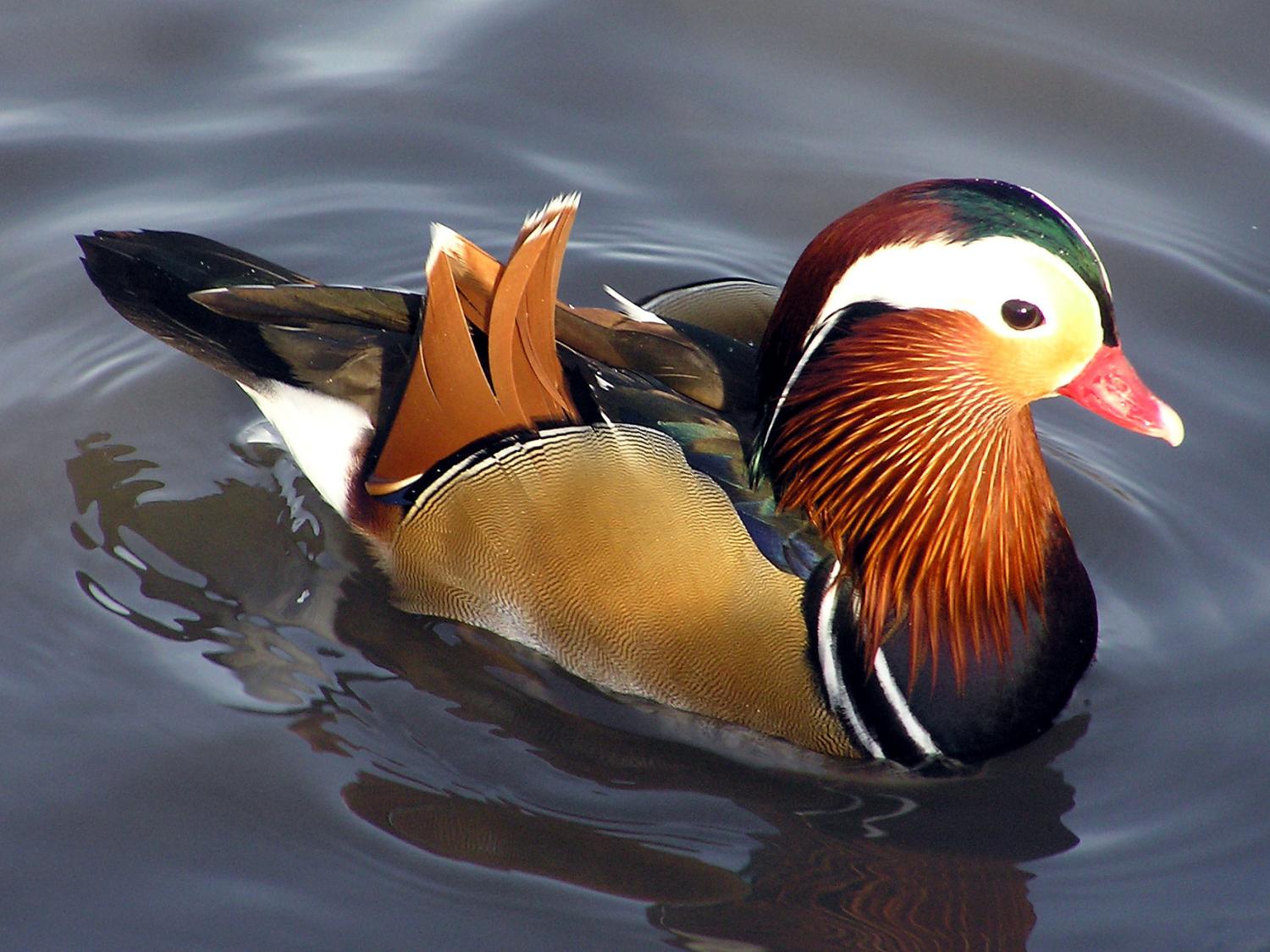 Крик какого существа никогда не повторяет эхо?
Крик утки
Какие зверьки никогда не пьют?
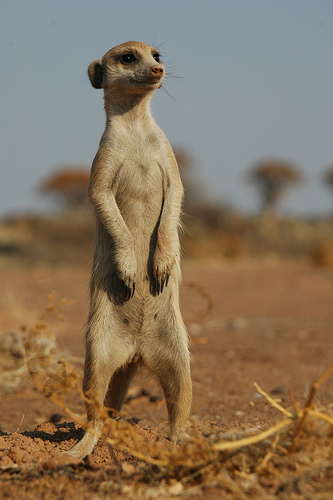 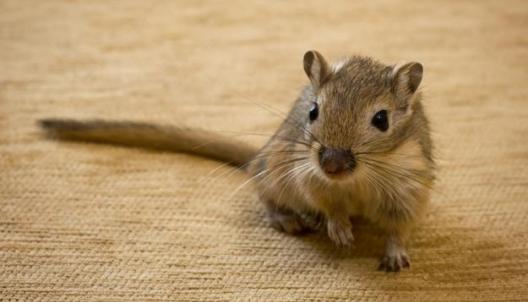 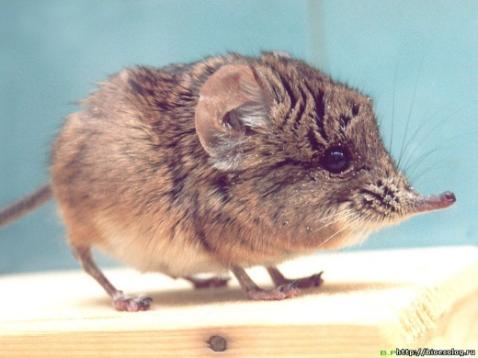 монгольская  песчанка
прыгунчик короткоухий
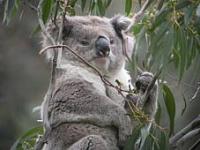 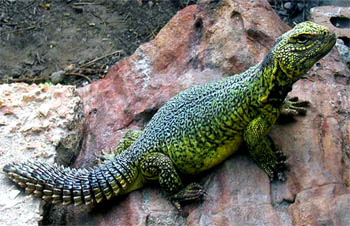 Сурикаты
шипохвост африканский
коала
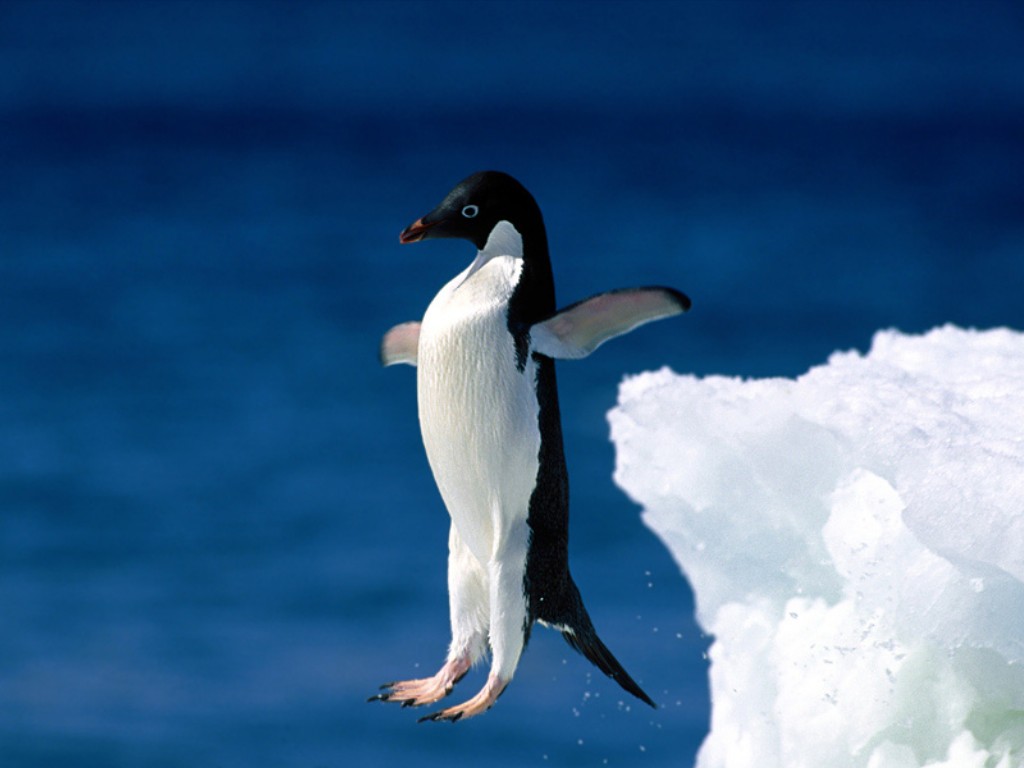 Назовите птицу, которая не умеет летать, но зато умеет нырять на глубину 225 метров и подпрыгивать на высоту до 1,8 метра.
Пингвин
Голос какого животного ещё никто ни разу не слышал?
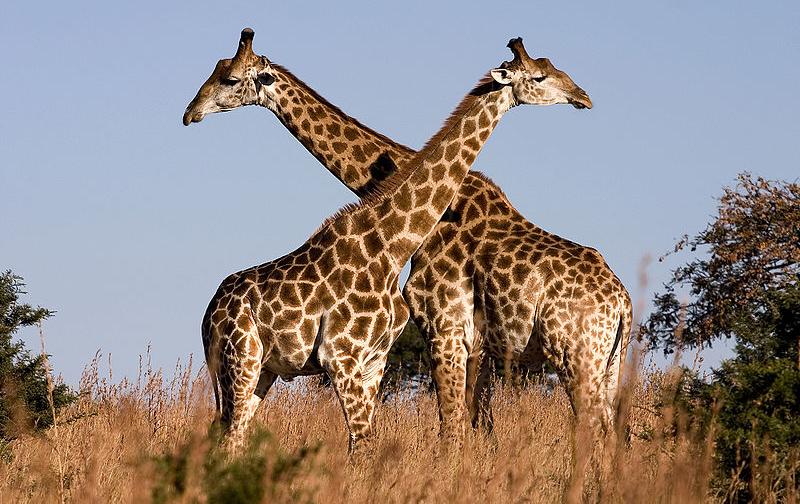 Жирафа
У каких птиц крылья покрыты не перьями, а чешуей?
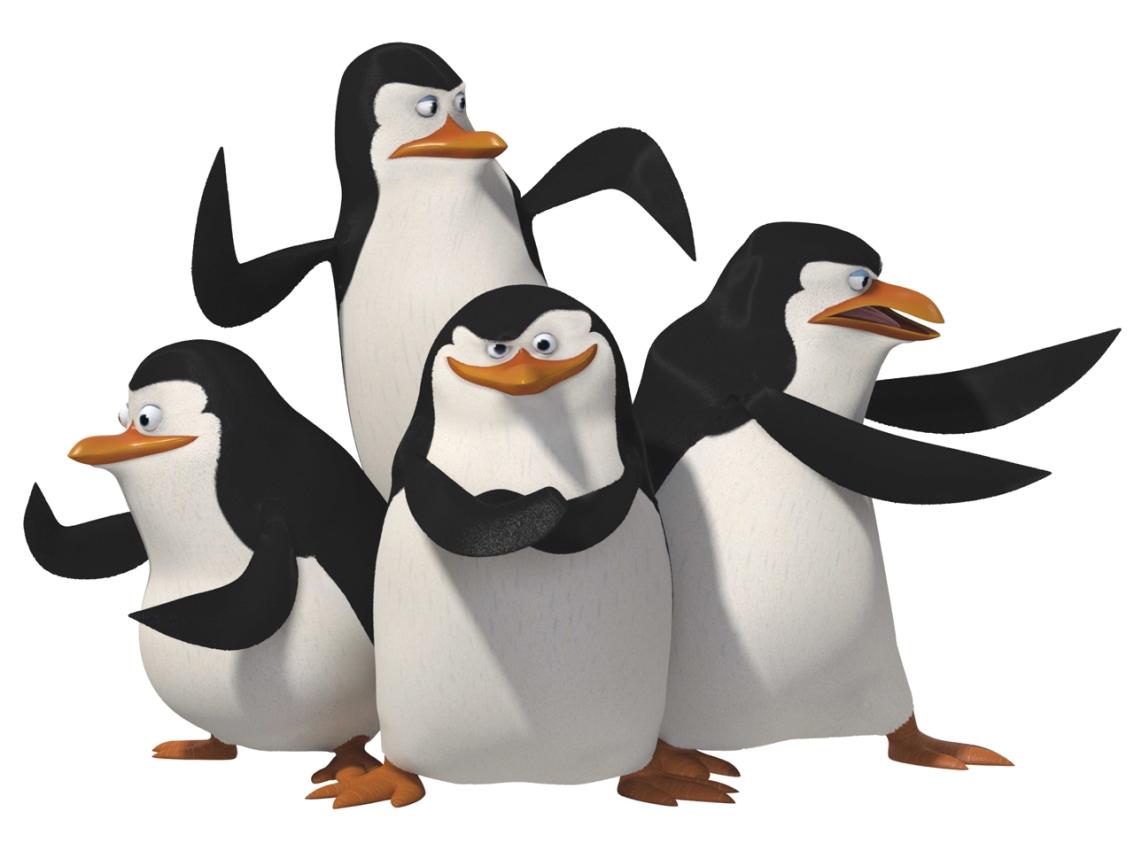 У пингвинов
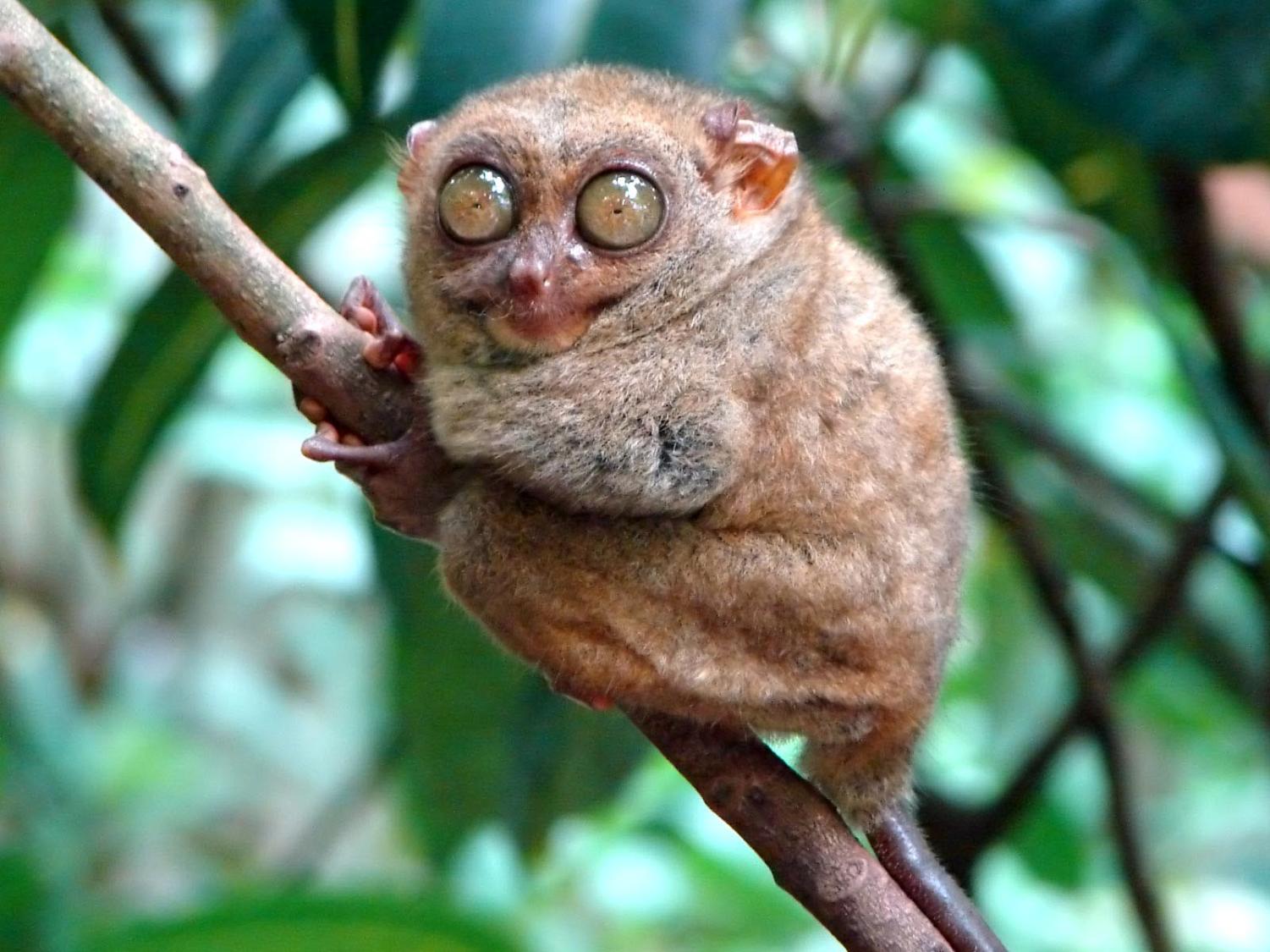 БЕРЕГИТЕ ПРИРОДУ!
СПАСИБО ЗА ВНИМАНИЕ!